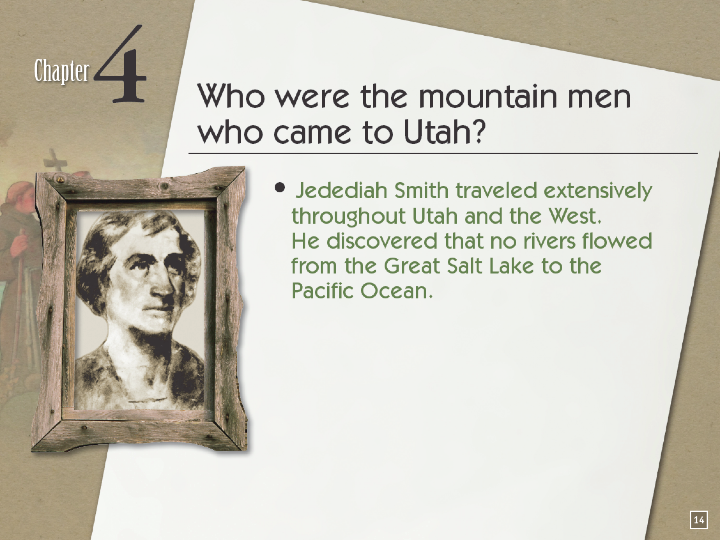 He was also the first person of 
European descent to travel the 
length and width of modern day Utah.
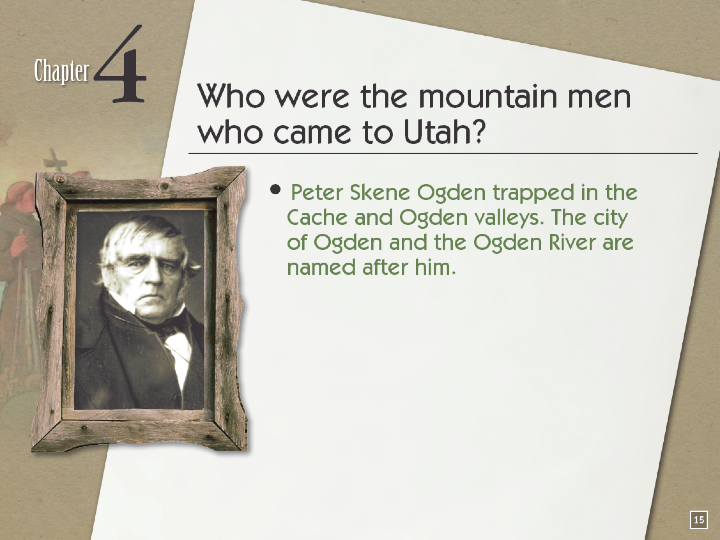 He called the valley a “hole in the
 mountain”
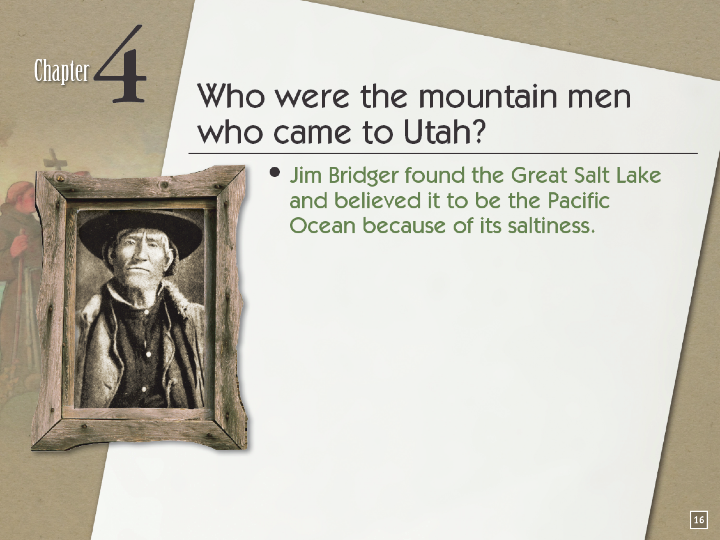 He was known for telling very
 tall tales.
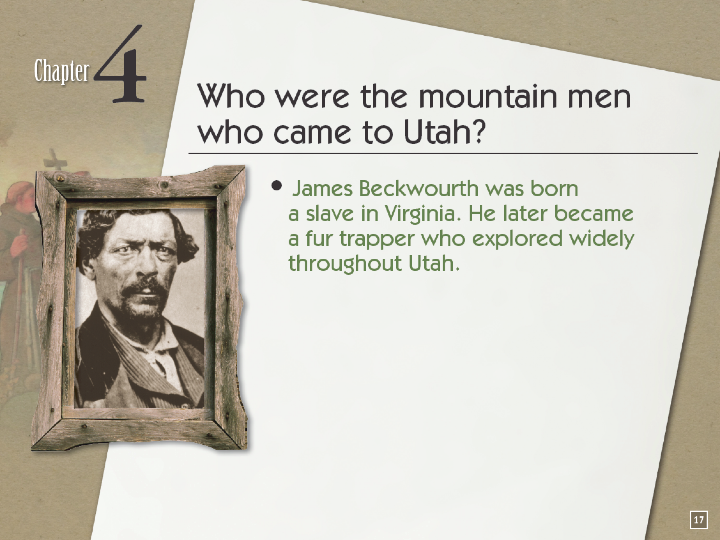 He escaped to the West to be free. He later married the daughter of the Crow chief and was accepted into the tribe.
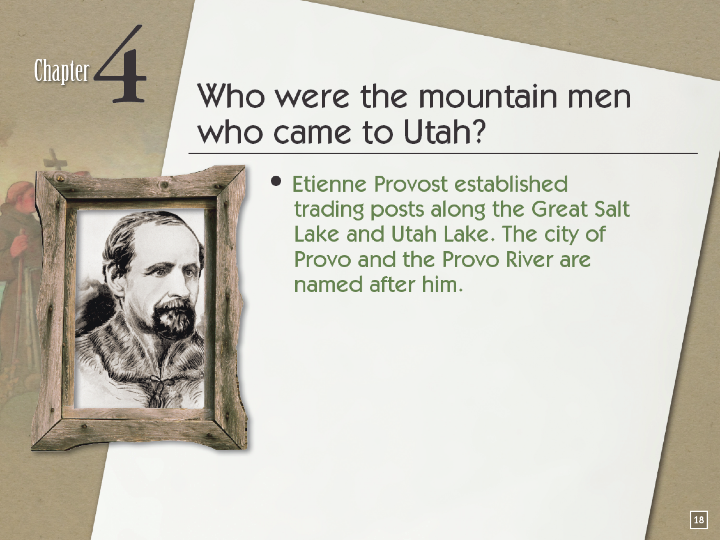 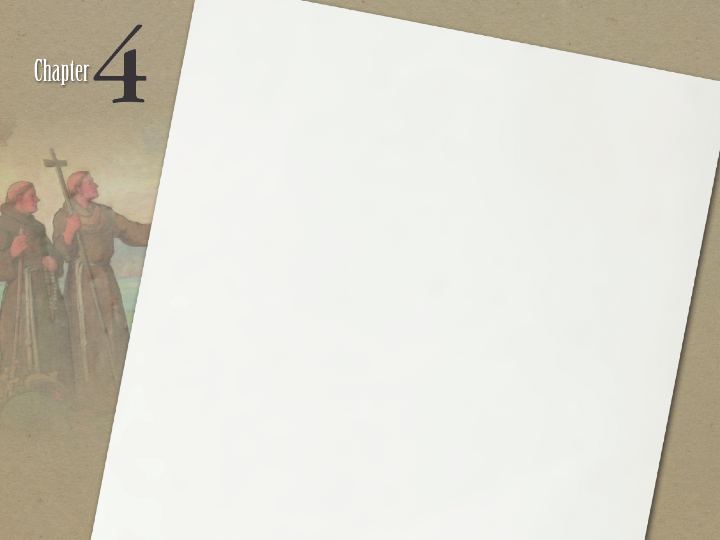 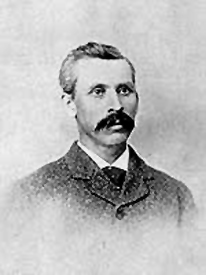 William Henry Ashley
-He started a fur company of Americans
-He saw the need for a way to get pelts back to the United States, so he started the rendezvous
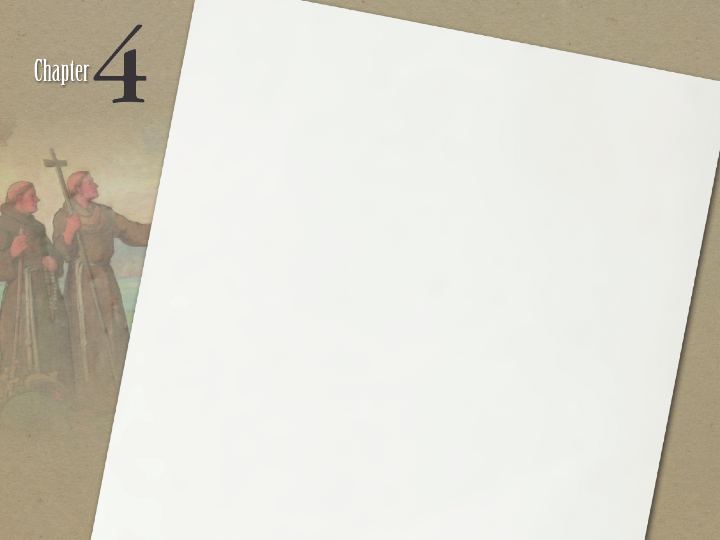 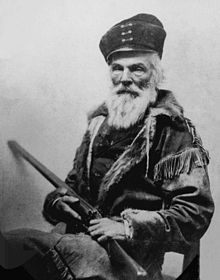 Joseph R. Walker
-He established a major route to California.
-He was a guide for many pioneers going to California
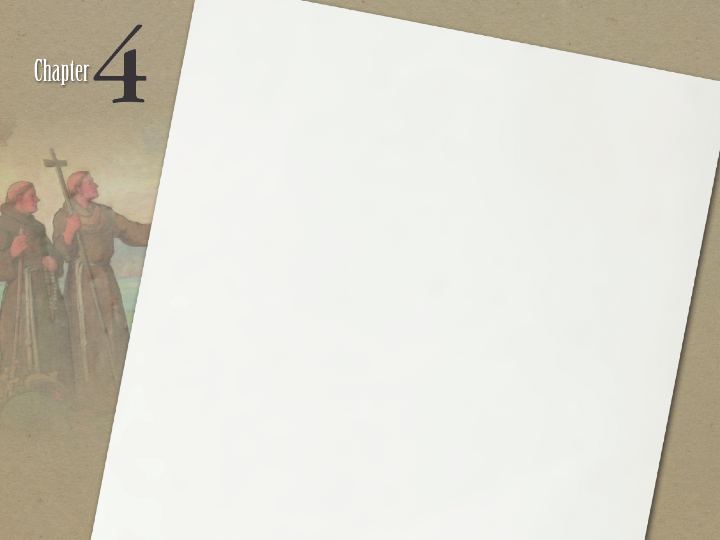 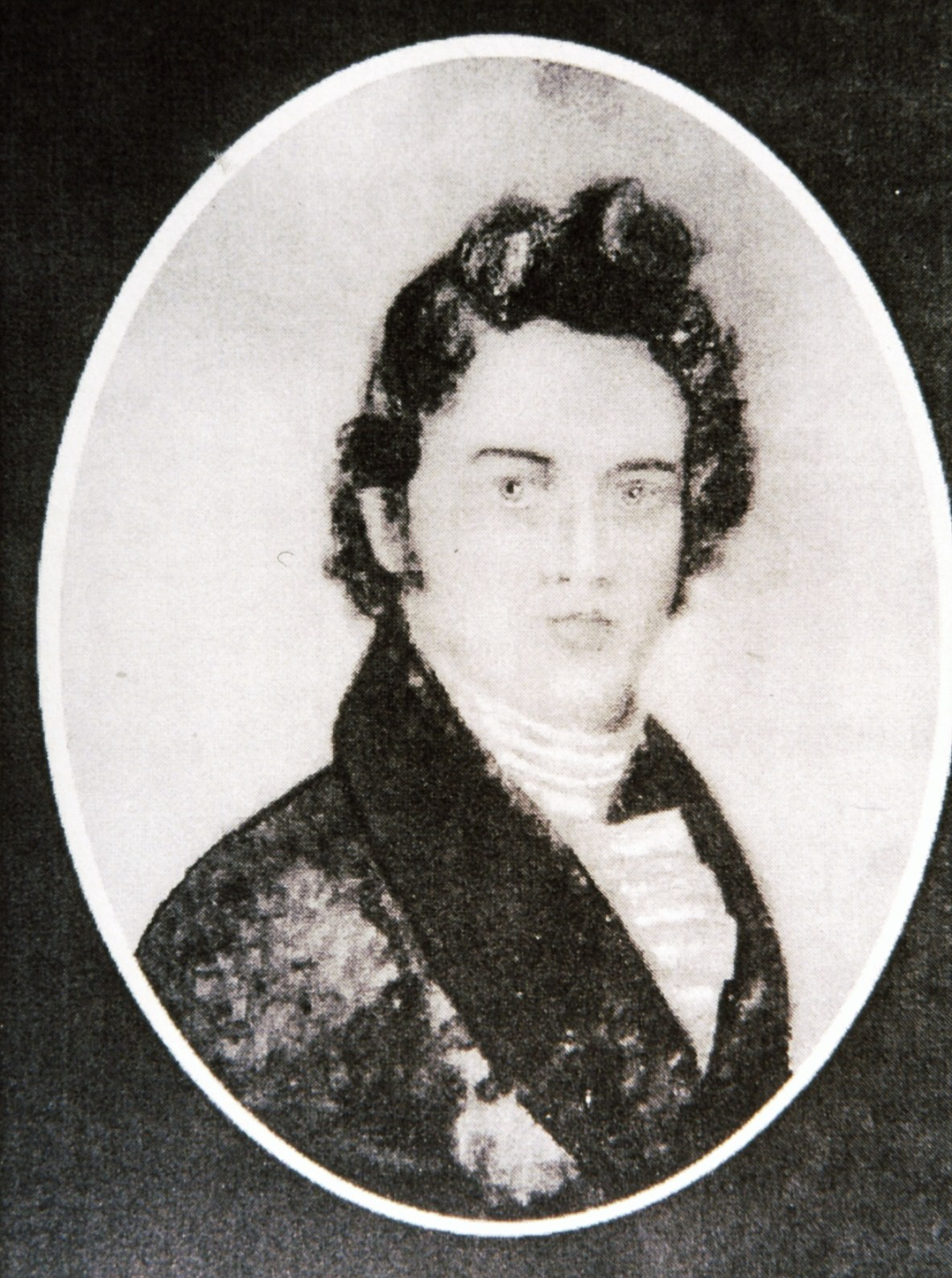 Antoine Robidoux
-He was a French trapper
-He built a fort in the Uinta Basin and traded with the Utes.
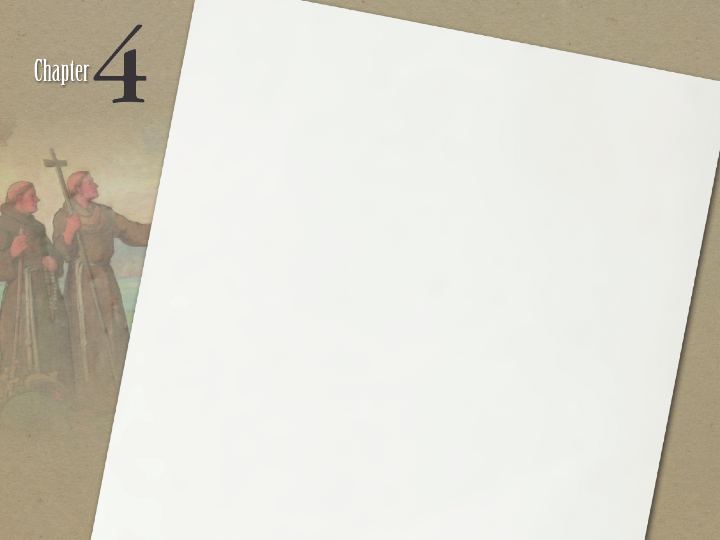 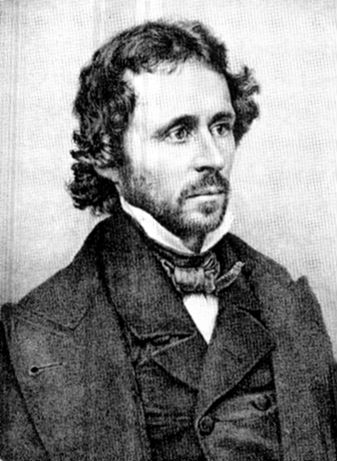 John C. Fremont
-Not really a mountain man, he was a scientist (a topographer) who led a government expedition to the Rocky Mountain Region to make maps and measure land.
-His bodyguard was Kit Carson
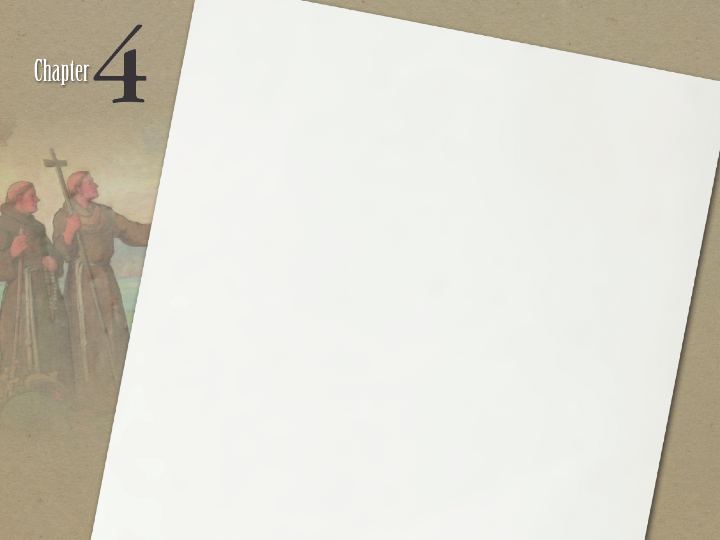 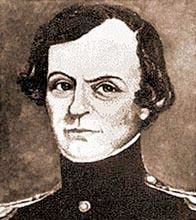 John Gunnison
-He was hired to find a good railroad route to California, and explored a lot of Utah as a result.
-He decided the railroad should go through what is now northern Utah.